a
5
3
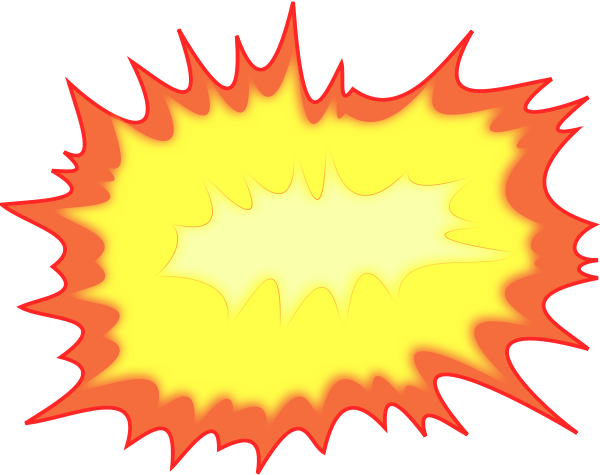 a